Coordination Avoidance in Distributed Databases
[Peter David Bailis, UC Berkeley, 2015]
Presenter: Anil Pacaci
apacaci@uwaterloo.ca
Outline
Background
ACID - Isolation Levels
Cost of Coordination
Motivation
Why Coordination Free Execution
Invariant Confluence
A Case Study: TPC-C Benchmark
Discussion & Conclusion
2016-10-19
2
Database Abstraction
Application Requirements
Correctness
Concurrency
Transaction Abstraction
ACID Properties
Distributed Databases
Distributed Transactions
Replica Management
2016-10-19
3
ACID Transactions
Atomicity
Atomic Tx, all-or-nothing
 Consistency
Application level correctness
 Isolation
Consistency across concurrent Tx
 Durability
Permanent side-effects upon commit
2016-10-19
4
[Speaker Notes: Consistency and isolation are often hand to hand together]
Isolation Levels
SALARY = 1000
Serializable
Golden standard for consistency
No data anomaly allowed
Some serial execution of Txs
Each Tx is consistent
So as their serial execution
Requires Coordination
2 Phase Locking
UPDATE EMPLOYEE 
SET SALARY = SALARY + 100
 WHERE ID = 123
UPDATE EMPLOYEE SET SALARY = SALARY * 0.95
WHERE ID = 123
READ SALARY
READ SALARY
SET SALARY = SALARY + 100
SET SALARY = SALARY * 0.95
SALARY = 950
SALARY = 1100
2016-10-19
5
[Speaker Notes: Execution of Txs required to have same result as if sync executed]
Isolation Levels
SALARY = 1000
Serializable
Golden standard for consistency
No data anomaly allowed
Some serial execution of Txs
Each Tx is consistent
So as their serial execution
Requires Coordination
2 Phase Locking
UPDATE EMPLOYEE 
SET SALARY = SALARY + 100
 WHERE ID = 123
UPDATE EMPLOYEE SET SALARY = SALARY * 0.95
WHERE ID = 123
READ SALARY
SET SALARY = SALARY + 100
READ SALARY
SALARY = 1100
SET SALARY = SALARY * 0.95
SALARY = 1045
2016-10-19
6
[Speaker Notes: Execution of Txs required to have same result as if sync executed]
Isolation Levels
Repeatable Reads
Phantom Reads might occur
Transaction 1
Transaction 2
SELECT * FROM EMPLOYEE 
WHERE SALARY > 1000
INSERT INTO EMPLOYEE (EMP_ID, NAME, SALARY)
VALUES(“123”, “Anil”, 1200);
COMMIT;
SELECT * FROM EMPLOYEE 
WHERE SALARY > 1000
2016-10-19
7
Isolation Levels
Read Committed
Non-repeatable reads might occur
Transaction 1
Transaction 2
SELECT * FROM EMPLOYEE 
WHERE EMP_ID = 123
UPDATE EMPLOYEE SET SALARY = 1300
WHERE EMP_ID = 123;
COMMIT;
SELECT * FROM EMPLOYEE 
WHERE EMP_ID = 123
2016-10-19
8
Isolation Levels
Read Uncommitted
Dirty reads might occurs
Transaction 2
Transaction 1
UPDATE EMPLOYEE SET SALARY = 1300
WHERE EMP_ID = 123
SELECT * FROM EMPLOYEE 
WHERE SALARY > 1000
ABORT;
2016-10-19
9
Cost of Coordination
Multiplied in case of Distributed Databases
Latency
Coordination needs network communication
Availability
Stalls in case of node failures
Throughput – Scalability
Upper-bounded by latency
2016-10-19
10
Cost of Coordination
2016-10-19
11
[Speaker Notes: Integers stored on separate servers (read and increment)
Optimizes acquires locks in batch]
Coordination-Free Execution
Rise of NoSQL
Low Latency
High Availability
Scalability
Consistency is expensive
CAP Theorem
Limits Scalability
Eventual Consistency
Gives up correctness
Consistency
Availability
Partition Tolerance
2016-10-19
12
[Speaker Notes: EC: If no additional updates are present, all reads to that item will eventually return the same value]
Coordination Free Execution
2016-10-19
13
Objective
Correctness vs Coordination trade-off
Coordinate only when it is strictly necessary
When to avoid coordination
How to preserve safety guarantees
Formal Model for Coordination-Free Execution
Invariant Confluence
2016-10-19
14
Formal Model
2016-10-19
15
When to Avoid Coordination
Transactions can progress independently
No need for synchronous coordination
Transactions do not violate invariants
Each transaction is individually valid
Combination of side-effect makes ‘sense’ 
Invariants holds on merged state
Operations are globally valid
2016-10-19
16
Invariant Confluence
2016-10-19
17
Invariant Confluence
Invariant Confluence is necessary and sufficient
IC Holds  There is coordination-free execution
IC Fails  You have to coordinate
Properties of Distributed Systems
Safety: merge state is valid
Liveness: databases states converge
2016-10-19
18
Invariant Confluence – An Example
{}
Invariant: ID’s are positive
Transaction: Add new User with ID
Merge: Add both records to DB
add:
{Anil, ID:1}
add:
{Peter, ID:1}
{Anil, ID:1}
{Peter, ID:1}
{Anil, ID:1}
 {Peter, ID:1}
✔️ IC Holds
2016-10-19
19
Invariant Confluence – An Example
{}
Invariant: ID’s are globally unique
Transaction : Add new User with ID
Merge: Add both records to DB
add:
{Anil, ID:1}
add:
{Peter, ID:1}
{Anil, ID:1}
{Peter, ID:1}
{Anil, ID:1}
 {Peter, ID:1} }
✖️ IC does NOT hold
2016-10-19
20
Invariant Confluence – An Example
{}
Invariant: ID’s are globally unique
Transaction : Add new User 
Merge: Add both records to DB
add:
{Anil, ID:?}
add:
{Peter, ID:?}
{Anil, ID:11}
{Peter, D:21}
{Anil, ID:11}
 {Peter, ID:21}
✔️ IC Holds
2016-10-19
21
Invariant Confluence – More Realistics Example
Read Committed Isolations
No Tx reads uncommitted data
Traditional Lock Based Implementation
Write-locks: keep end-of-Tx
Read-lock: release once SELECT performed
Coordination-Free Implementation
Tx’s work on local buffer
Multi-version with commit tags
2016-10-19
22
Invariant Confluence Analysis
2016-10-19
23
[Speaker Notes: Ruby and Rails analysis from GitHub
67 projects
~10K invariants
86% pass ICT test]
Case Study
TPC-C Benchmark
Industry standard OLTP
Simulates order entry
Read-write Mix
3 Read-Write Tx
2 Read-Only Tx
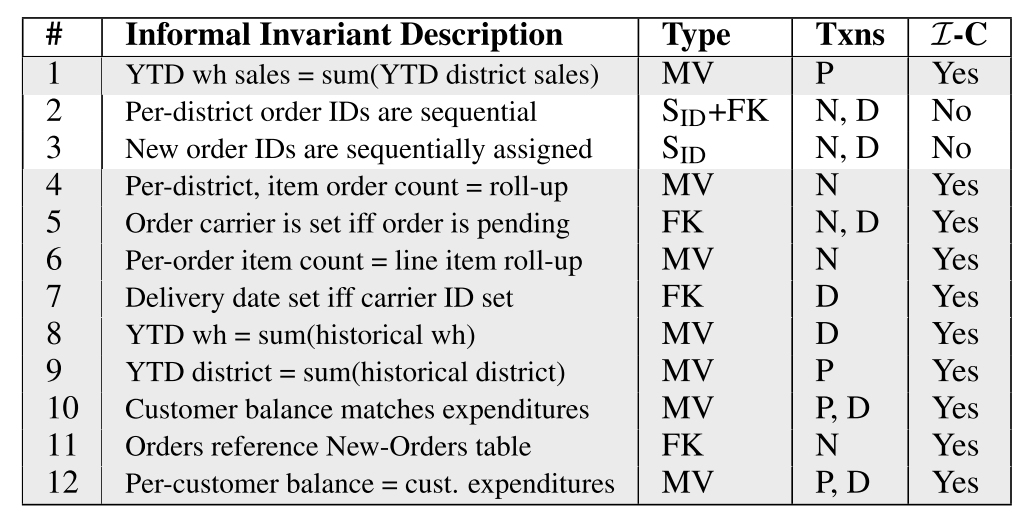 2016-10-19
24
Case Study
Varying concurrency


Varying Contention


Varying Distribution
2016-10-19
25
[Speaker Notes: 8 nodes on a single data-center]
Case Study
2016-10-19
26
Conclusions
Distributed Systems suffer from coordination
Most applications over-coordinate
TPC-C: 10/12 ICT holds
Ruby on Rails: ~86% of invariants are IC
Understand application requirements
Not all safety guarantees requires coordination
 Invariant Confluence 
Necessary and sufficient condition for Coordination-free Execution
2016-10-19
27